Коксування кам’яного вугілля
Коксування вугілля — метод термічної переробки переважно кам'яного вугілля, що полягає в його нагріванні без доступу повітря до 1000-1100 °С і витримки, при цій температурі, внаслідок чого паливо розкладається з утворенням летких продуктів і твердого залишку коксу.
Коксова піч
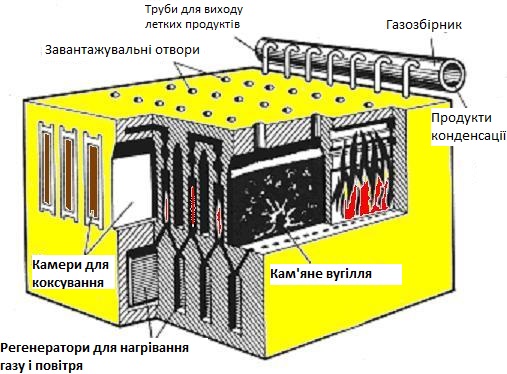 Коксовий газ (прямий газ)
Компоненти:
Водяні пари - 250-450 г/м3
Пари смоли - 80-150 г/м3
Ароматичні вуглеводні – 30-40г/м3
Аміак - 8-13 г/м3
Нафталін - до 10  г/м3 
Сірководень - 6-40  г/м3
Кокс
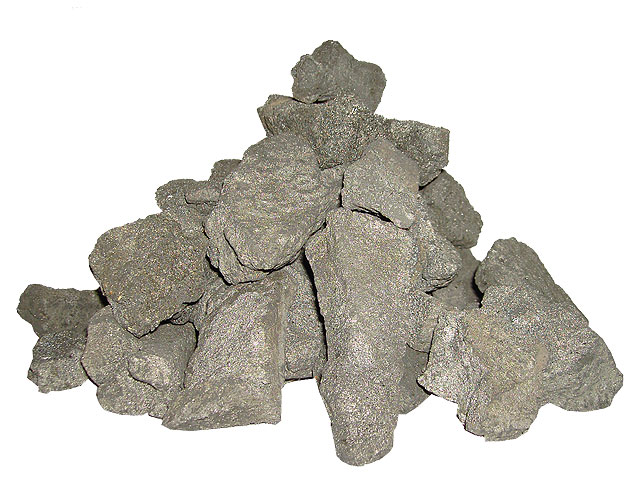 густина — 1800-1950 кг/м3;
пористість — 49-53 %;
вихід летких речовин — 0,7-1,2 %;
вміст вуглецю — >96,5 %;
вологість — <5 %,
вміст сірки — 1-2 %;
теплота згоряння — 32 Мдж/кг.
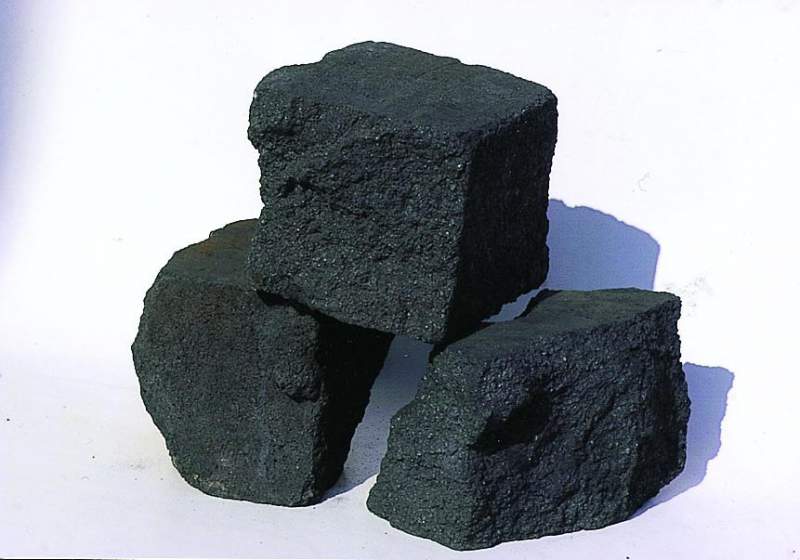 Продукти коксування
Кокс
Коксовий газ
Кам’яновугільна смола
Надсмольна вода
Горючі гази(H2,CO,CH4)
ДЯКУЮ ЗА УВАГУ